YA
NC
WT
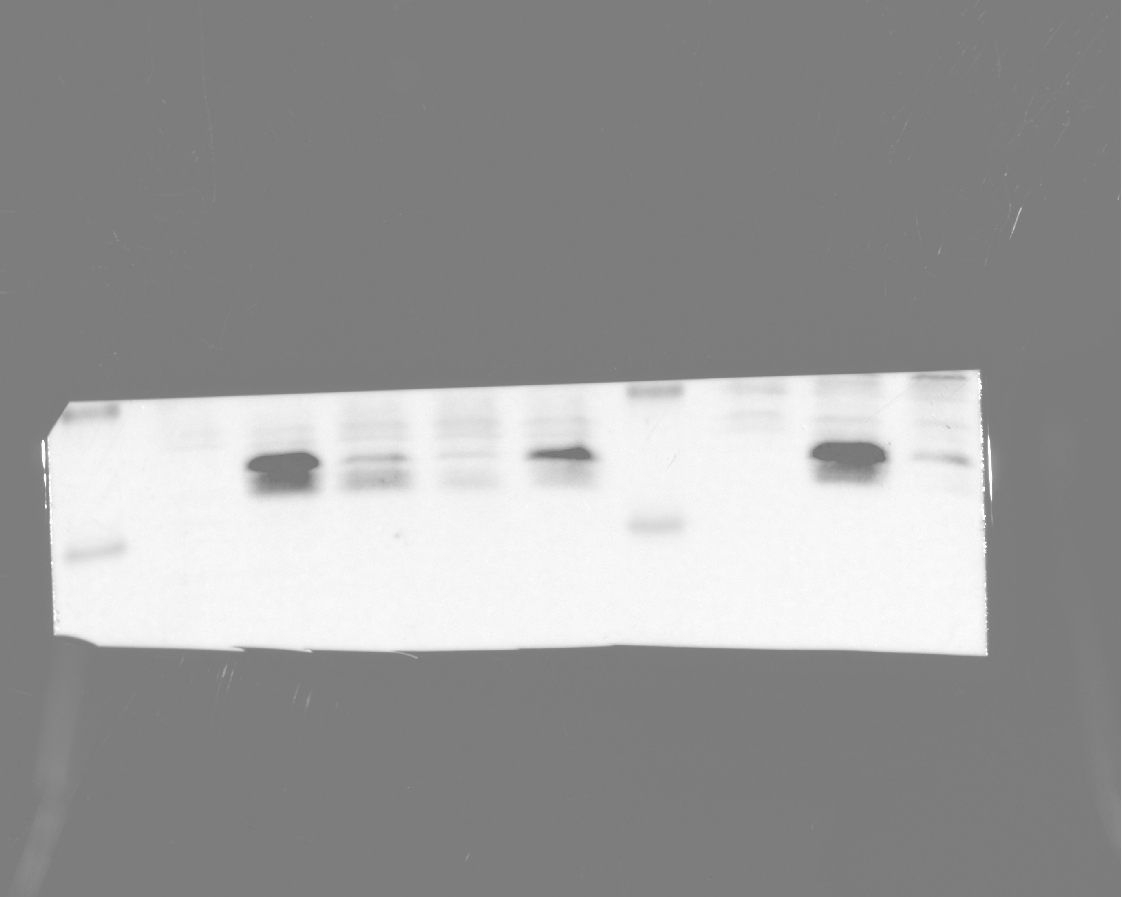 70Kda
F0-FLAG
55Kda
1
2
3
4
5
6
7
8
9
10
YA
NC
WT
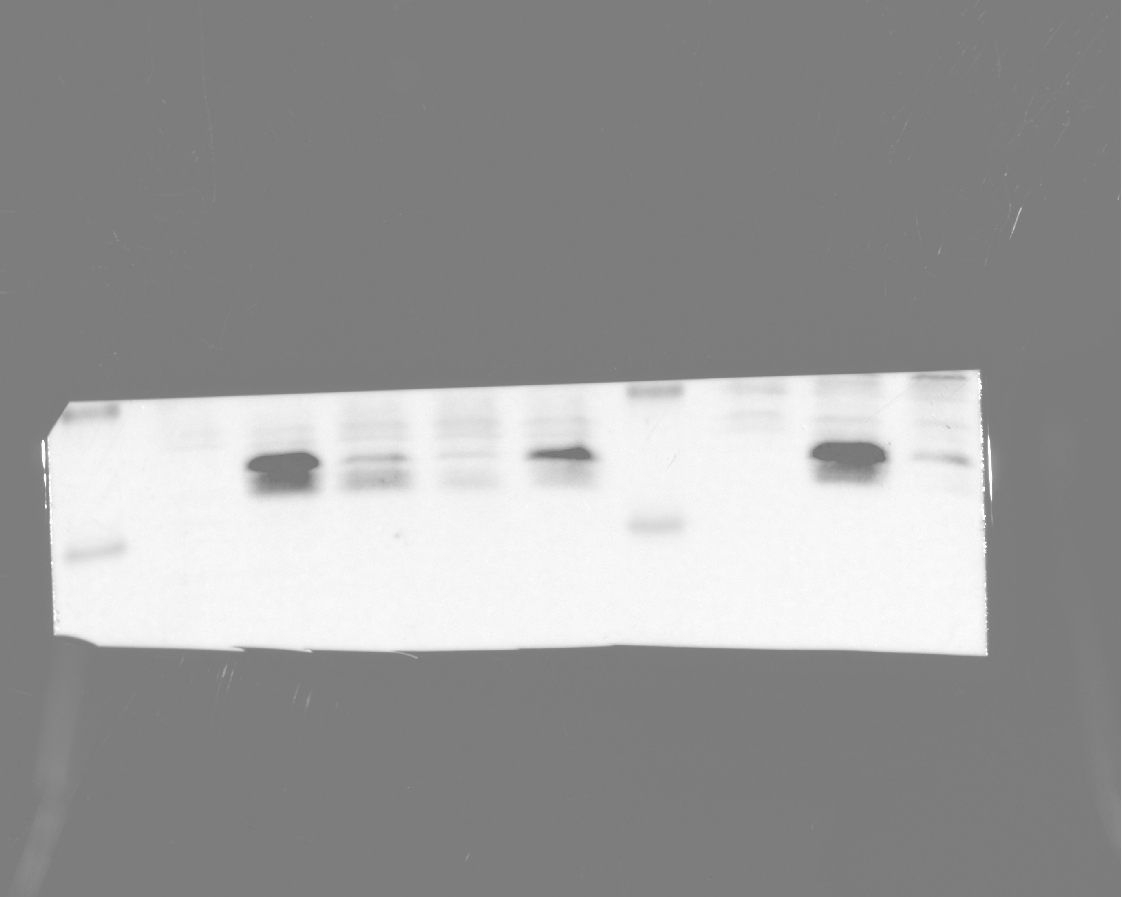 F2-FLAG
25Kda
15Kda
1
2
3
4
5
6
7
8
9
10
YA
NC
WT
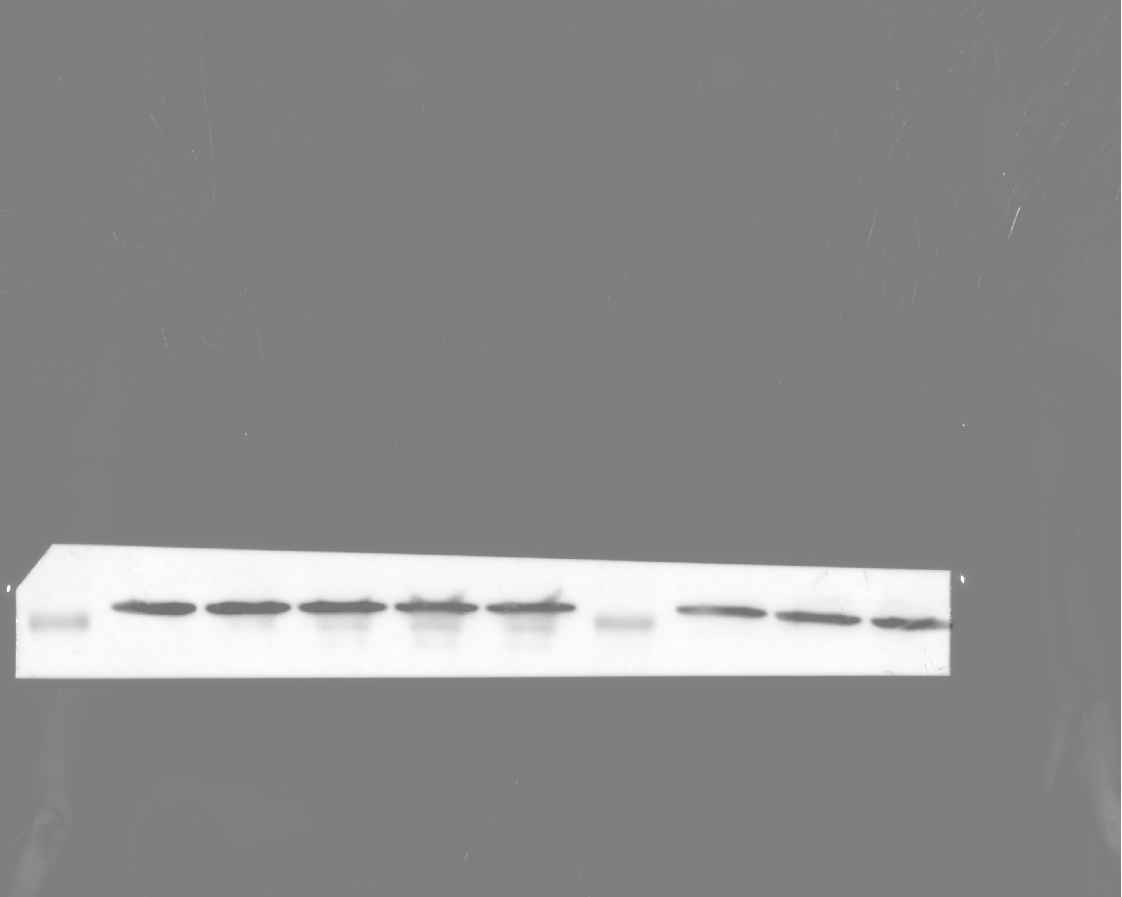 35Kda
GAPDH
1
2
3
4
5
6
7
8
9
10
Figure 6-figure supplement 1B, Source Data 2. Original membranes corresponding to Figure 6-figure supplement 1B. Lane 8-10 are corresponding to panel 1-3 in figure Figure 6-figure supplement 1B.